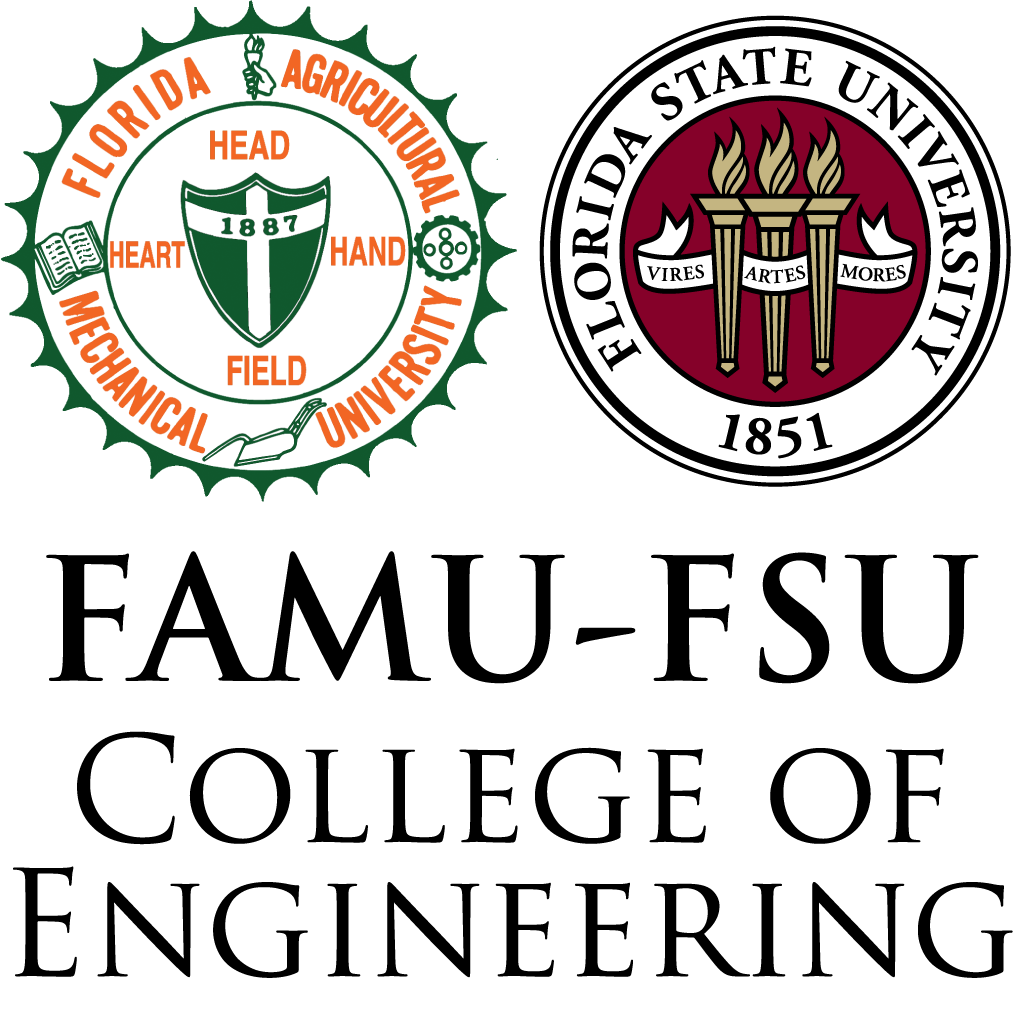 Simulated Assembly Line and Process Workstation
Team 520
Sponsor: Tallahassee Community College

Sponsor Representatives: Bobette Stubble and Dylan Sutton

Academic Advisor: Dr. Dorr Campbell
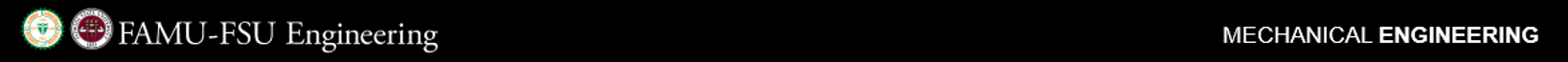 Team Introduction
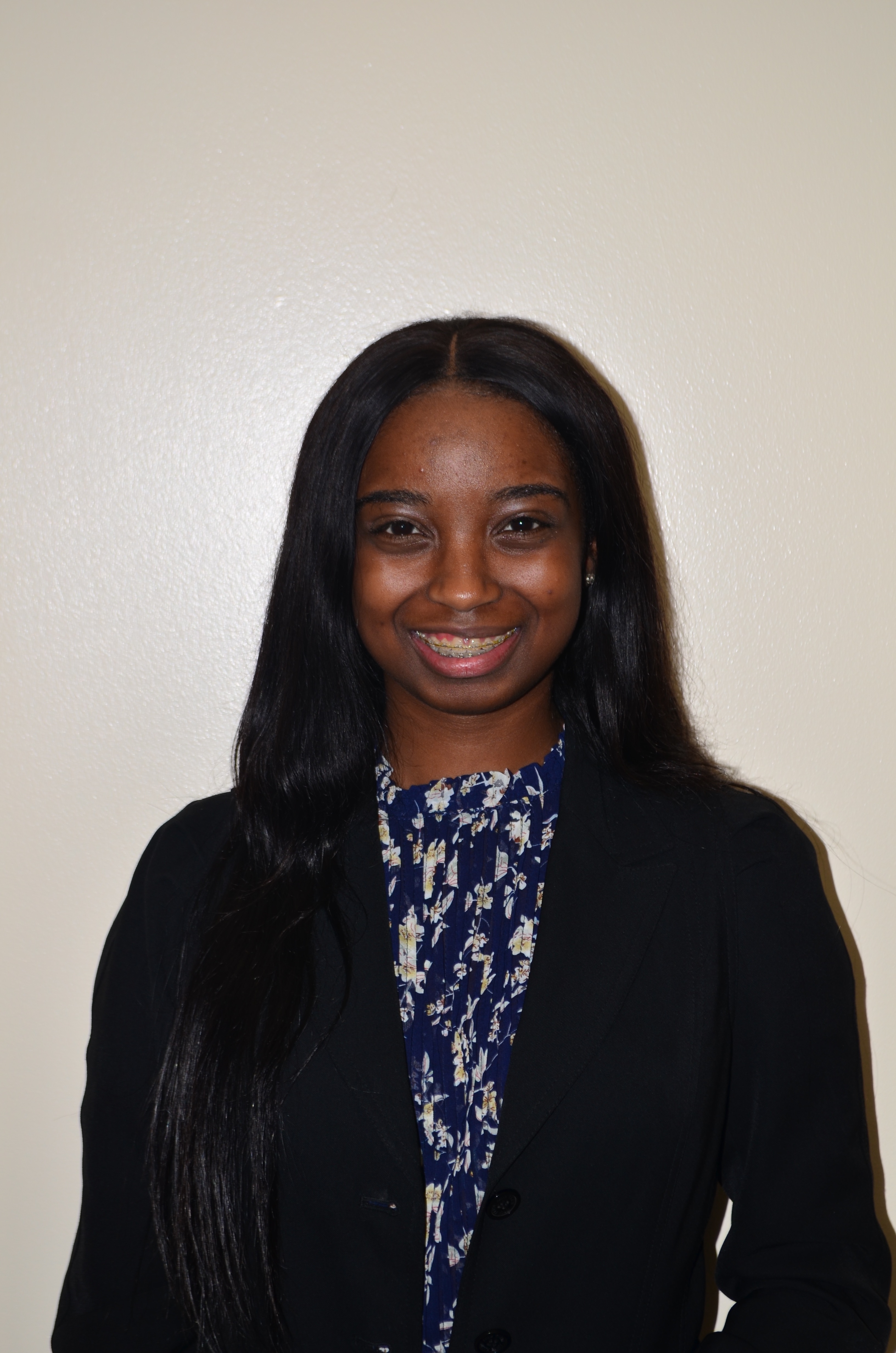 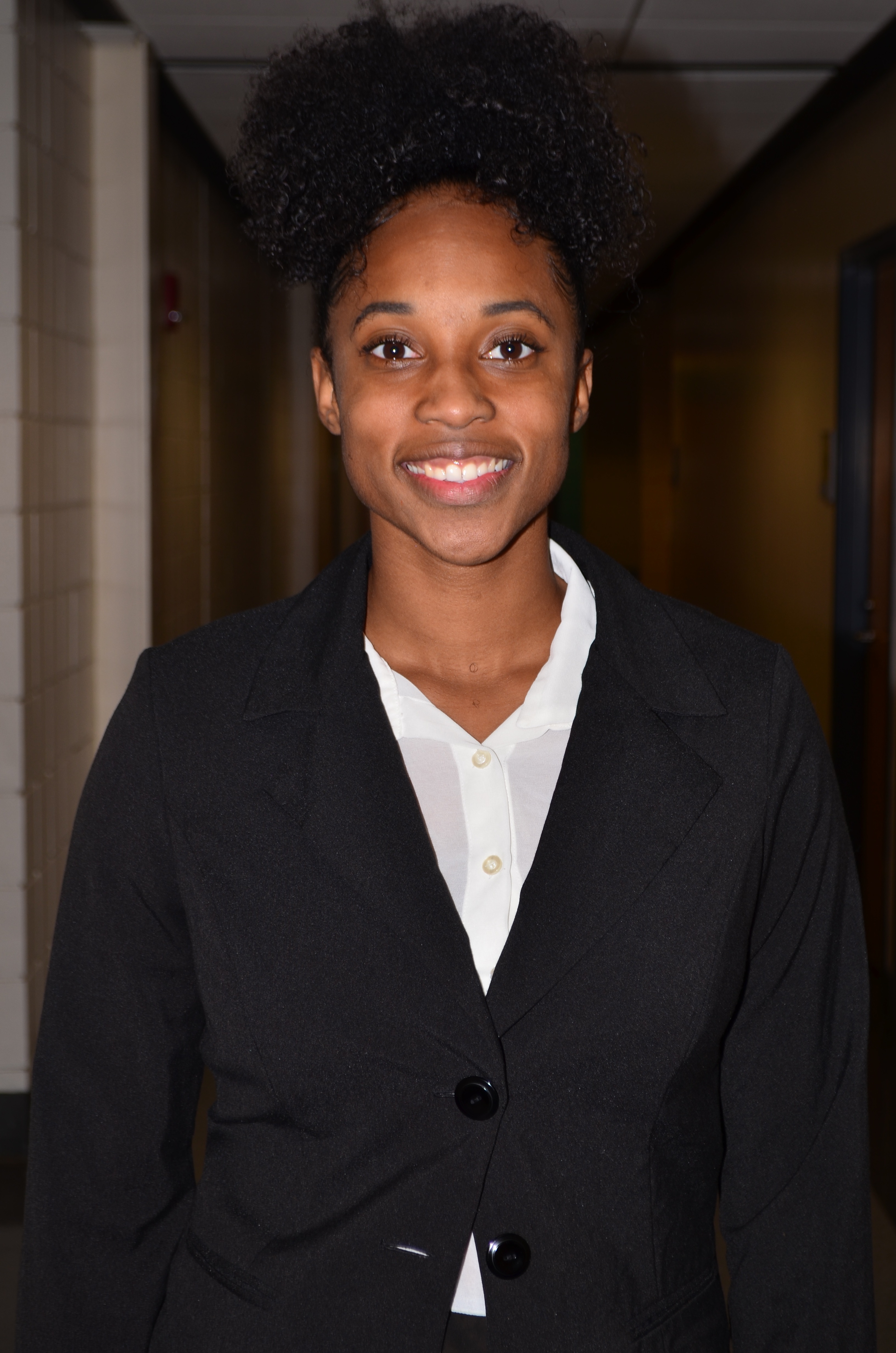 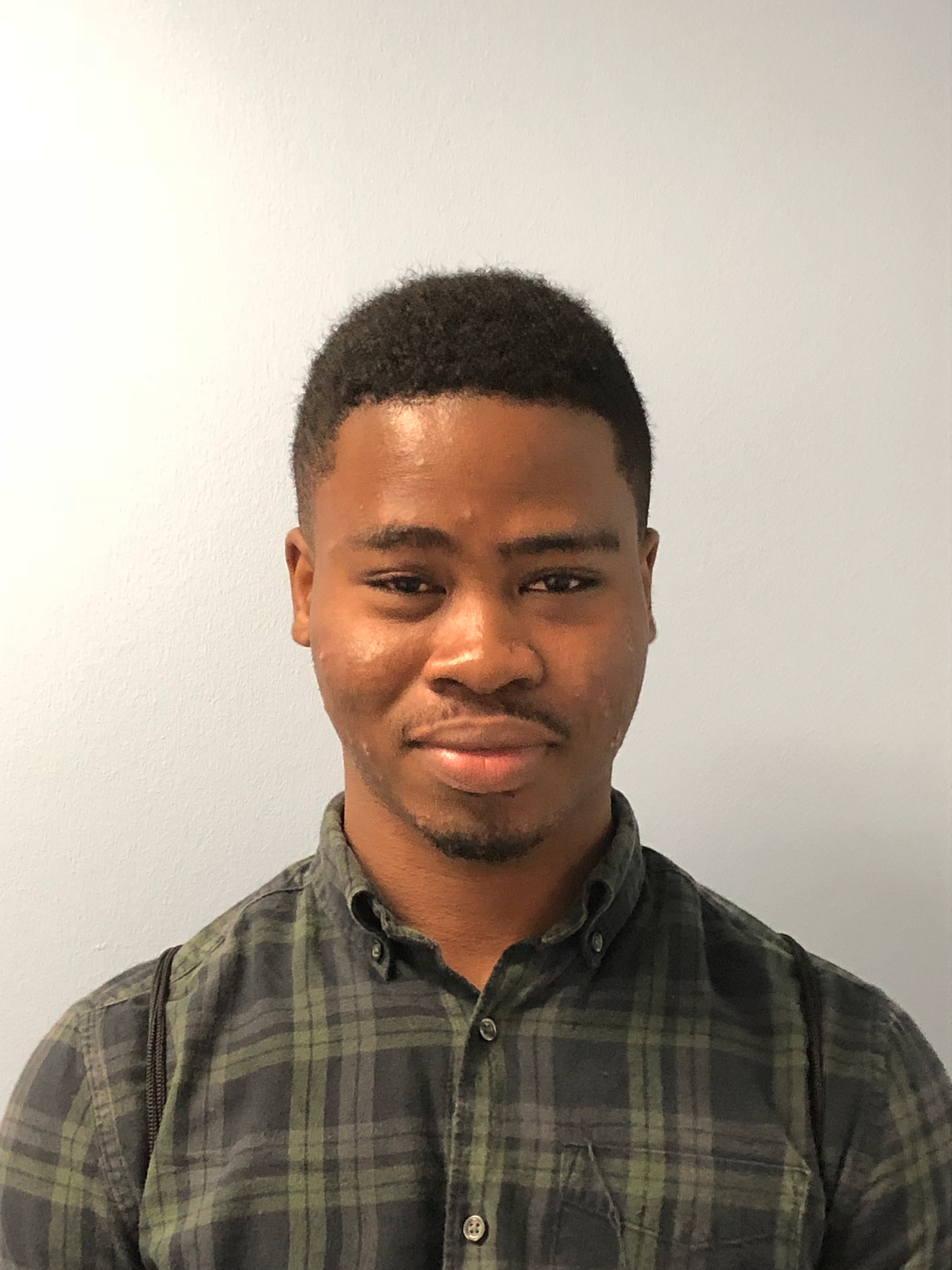 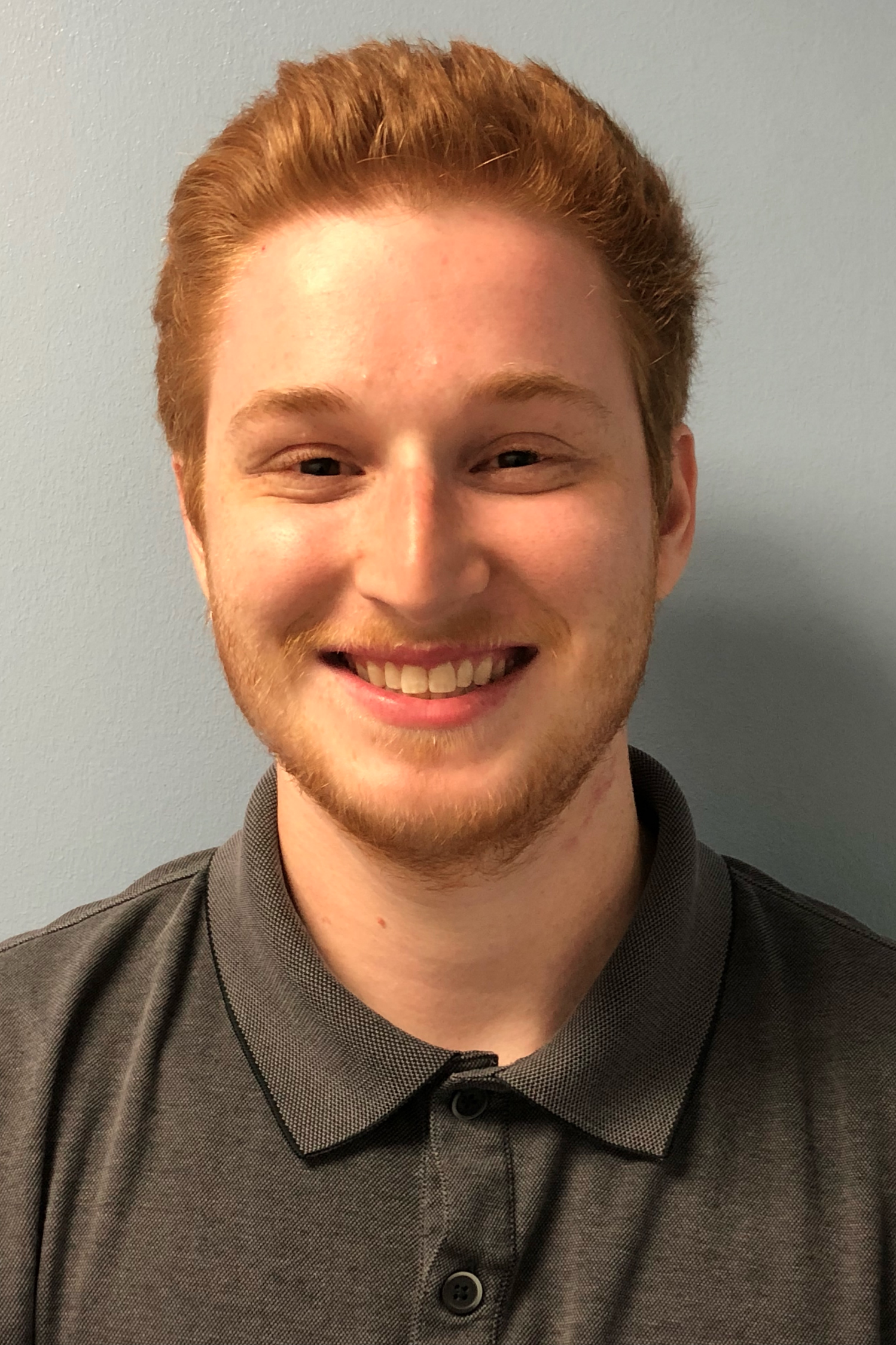 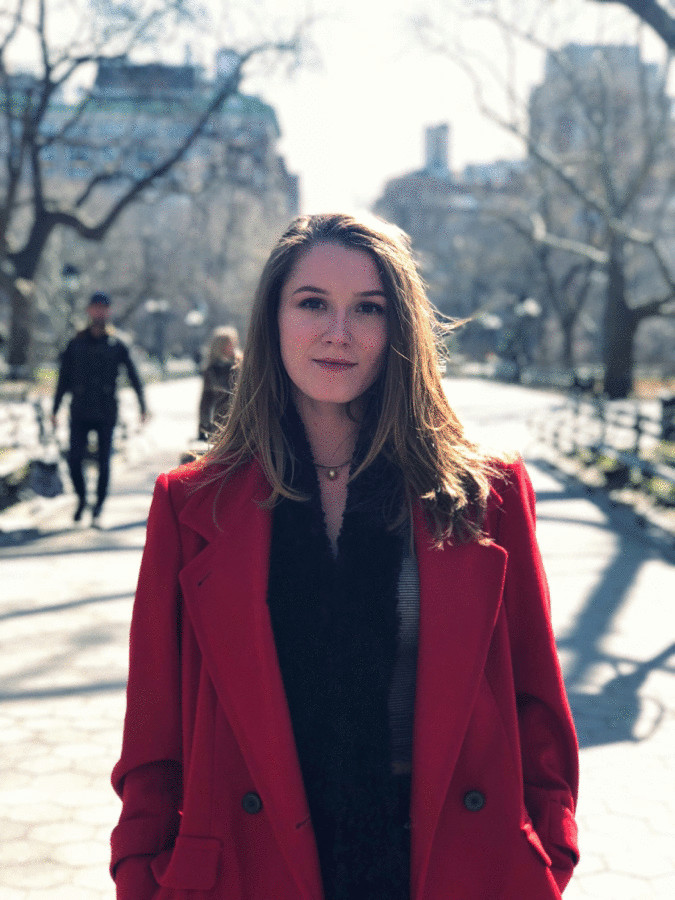 Cheyenne R. Laurel
Project Manager
David C. DiMaggio
Design Engineer
Boluwatife Olabiran
Software Engineer
Nataajah Taylor
Hardware Engineer
JoEll Williams
Test Engineer
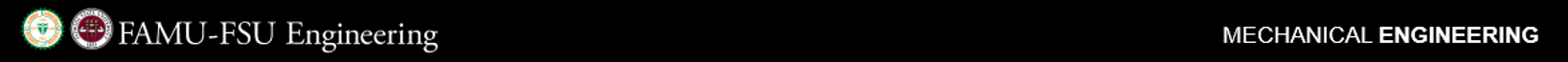 2
1
Project Overview
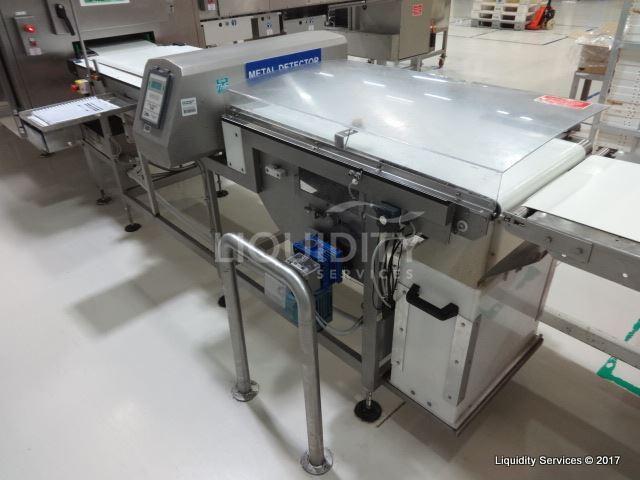 TCC needs an automated assembly station for teaching and certifying their students in a mechatronics program 
The team is required to build a conveyor belt system with categorizing and sorting capabilities using materials provided.
Figure 1: Example of Material Detection Manufacturing Machine
David DiMaggio
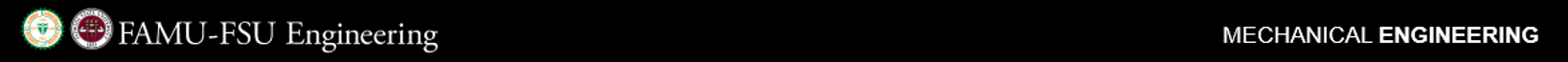 3
2
Manufacturing Technology
Photoelectric Sensor
Capacitive Proximity Sensor 
Inductive Proximity Sensor
David DiMaggio
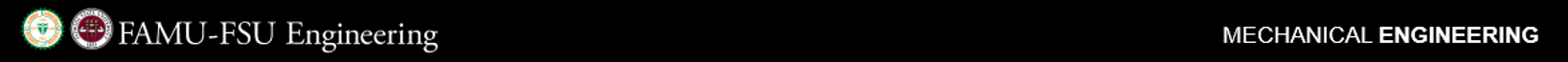 4
3
Photoelectric Sensor
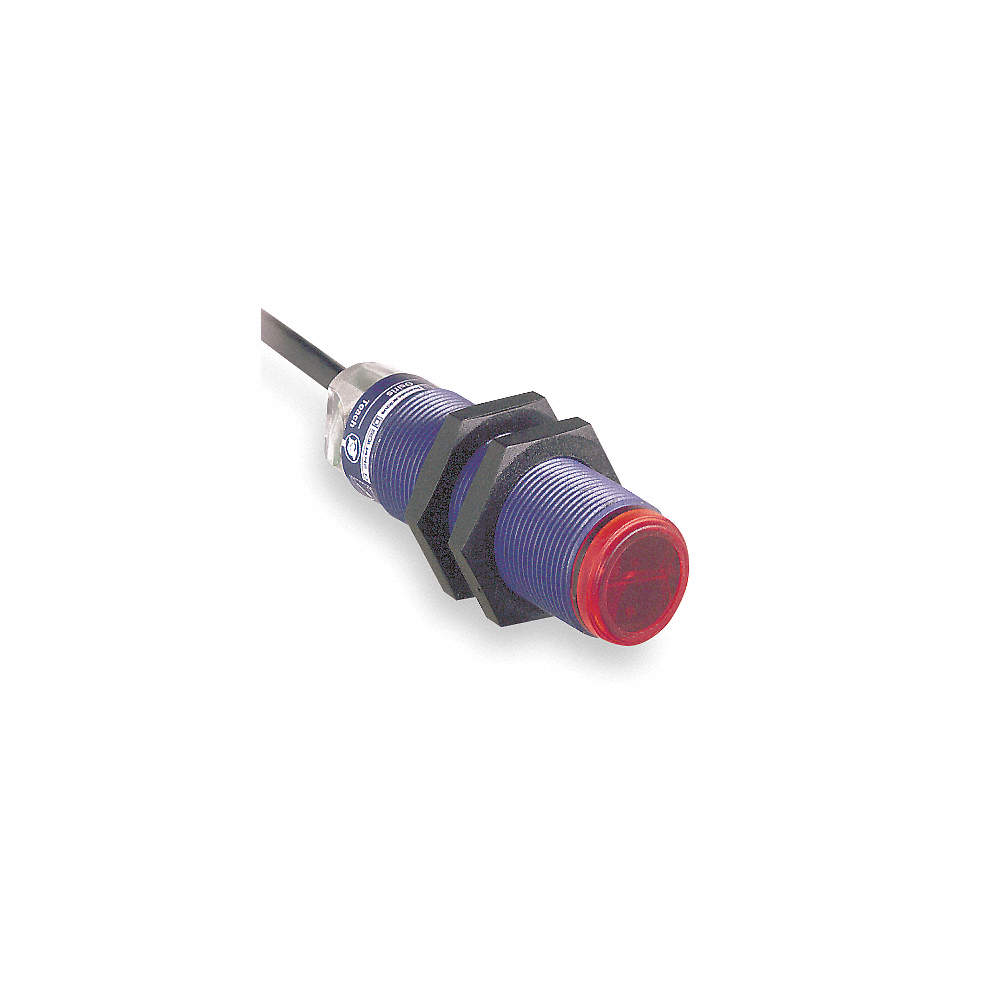 Used to discover the distance, absence, or presence of an object
Using a light transmitter and a photoelectric receiver
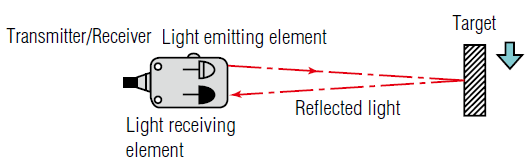 Figure 2: Photoelectric sensor
Figure 3: Photoelectric sensing process
David DiMaggio
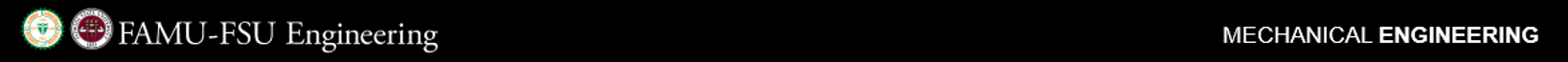 5
4
Capacitive Proximity Sensor
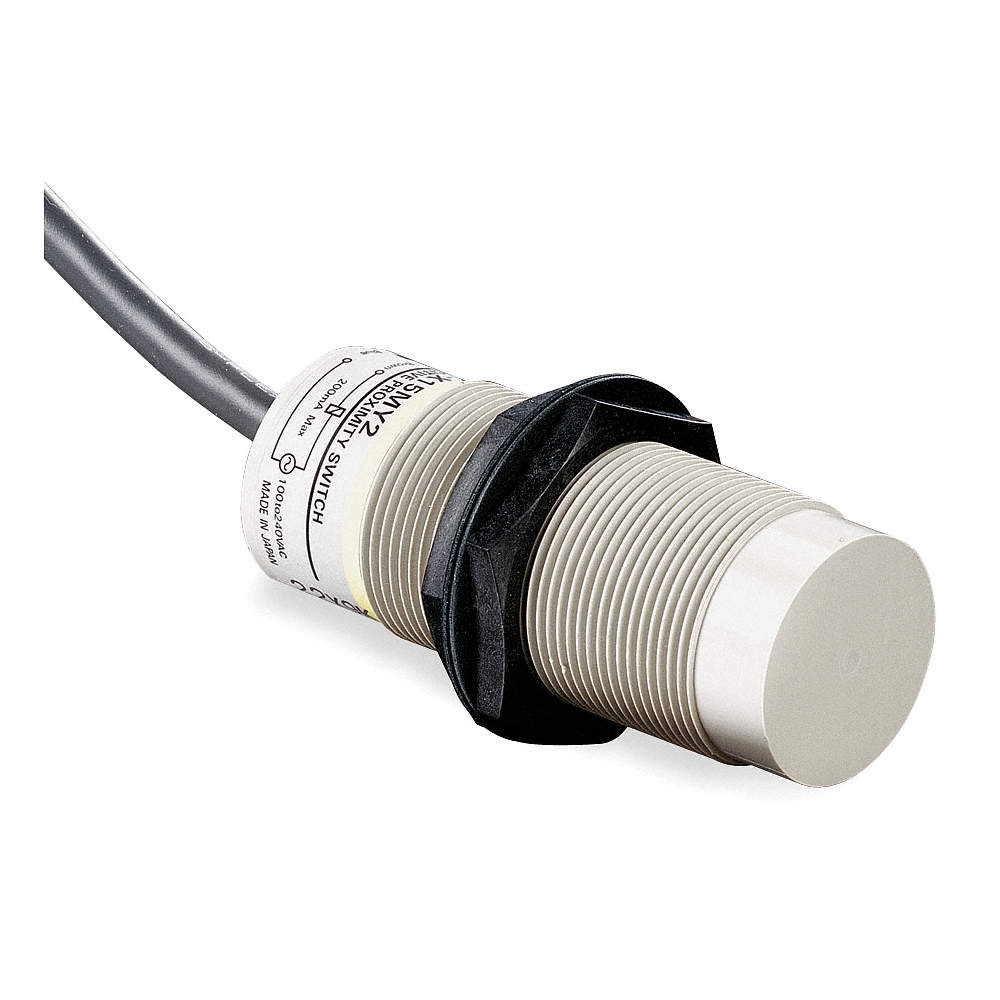 Detects the capacitance of nearby objects without physical contact to determine material
Limited by detection range, typically around 4mm – 40mm
Figure 4: Capacitive Sensor
David DiMaggio
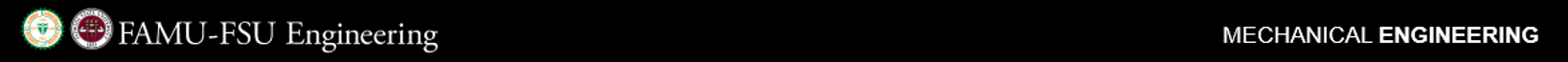 6
5
Inductive Proximity Sensor
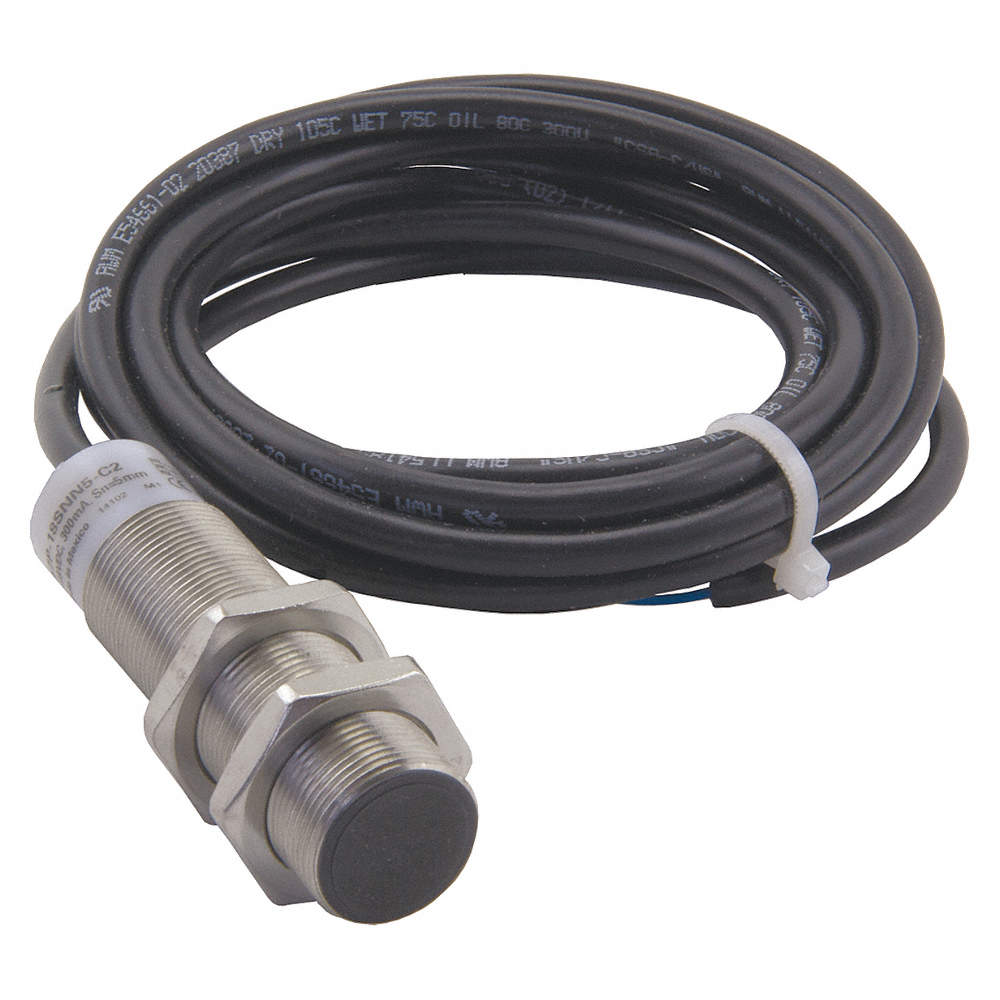 Uses a magnetic field to detect whether an object is metal or not
Does not require physical contact, but limited by detection range, typically around 4mm- 40mm
Figure 5: Inductive Sensor
David DiMaggio
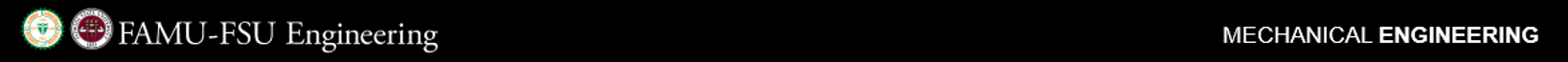 7
6
Concept Generation
Boluwatife Olabiran
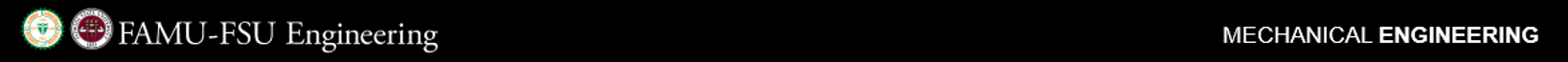 8
7
House of Quality
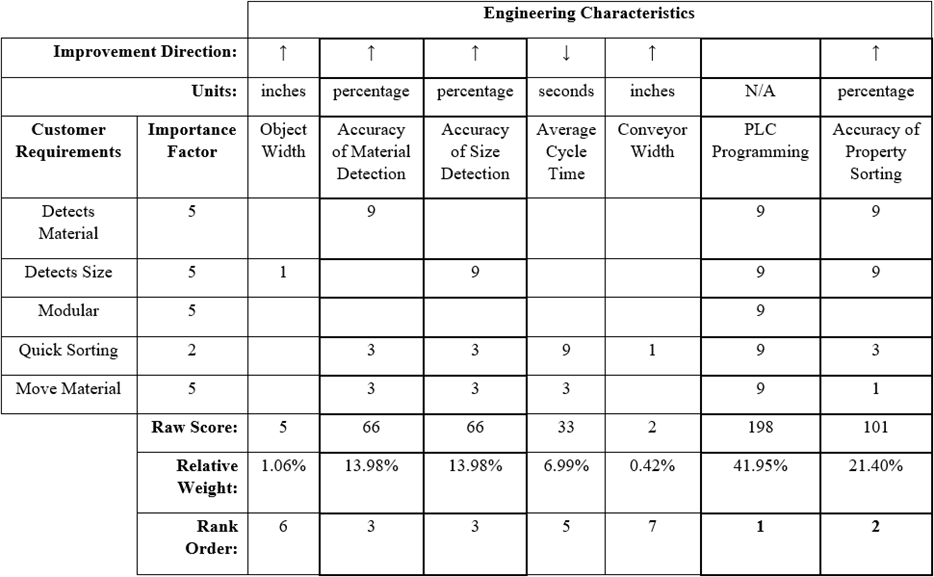 Allows the group to focus on the most important engineering characteristics in concept generation without bias
Most Important Engineering Characteristics:
Accuracy of Material Detection
Accuracy of Size Detection
PLC Programming
Accuracy of Property Sorting
Boluwatife Olabiran
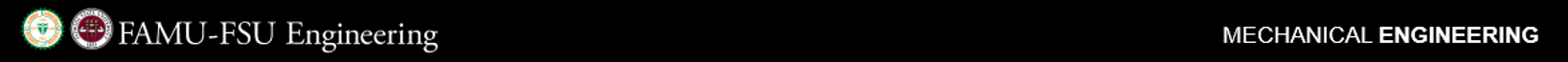 9
8
Concepts Generated for 
Each Major 
Function
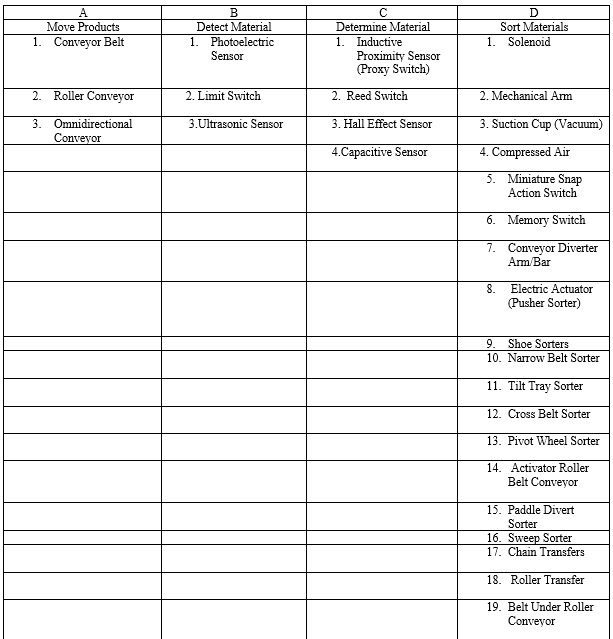 Boluwatife Olabiran
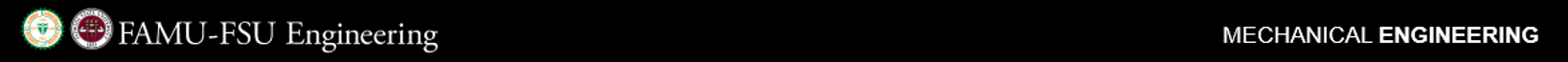 9
10
9
Top 3 Concepts
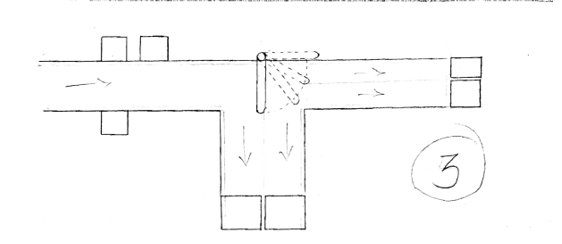 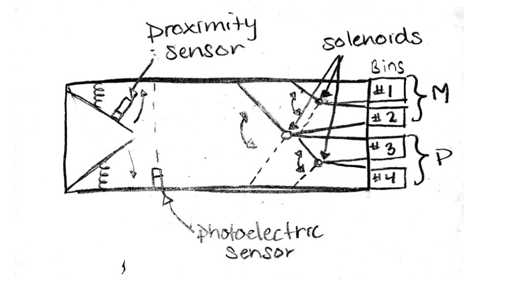 Boluwatife Olabiran
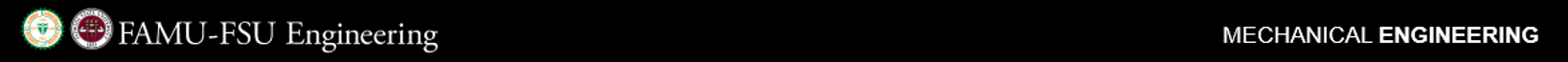 11
10
Pugh Chart
Boluwatife Olabiran
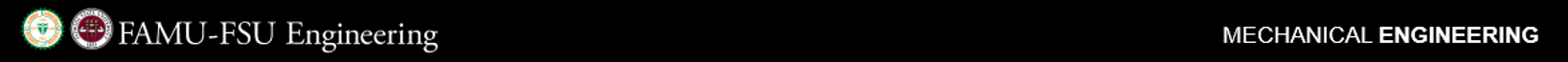 12
11
Final Ratings
Figure 5: Final Rating Matrix
Figure 6: Final Selection Values
JoEll Williams
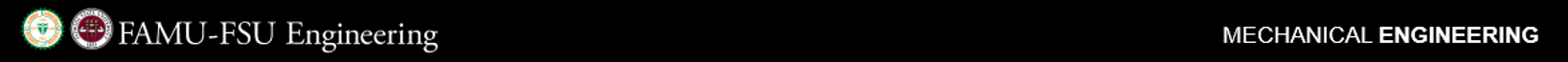 13
12
Winning concept
Shows a box as it travels through system at different points
Design includes:
2 Photoelectric sensors
1 Capacitive sensor
Rotating arm
Two conveyor belts
Collecting bins
JoEll Williams
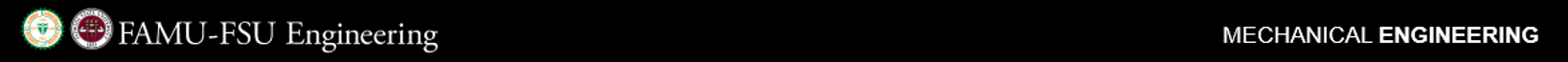 14
13
Moving Forward
Designing of Sensor Mounts
          
                                                          
Size of sorting bins	
		
Stepper motor
                                



Programmable logic controller (PLC)
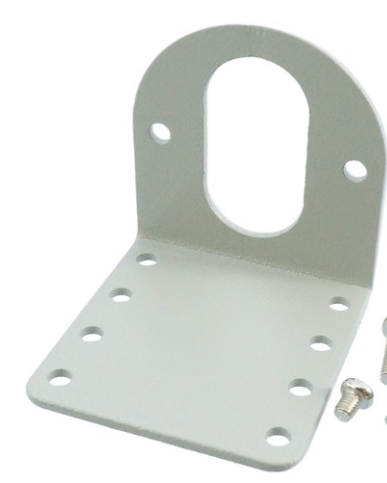 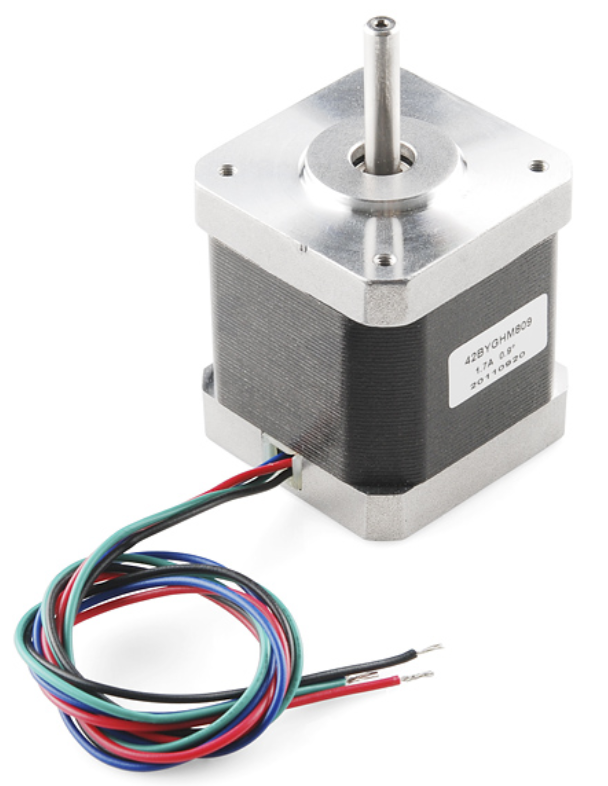 JoEll Williams
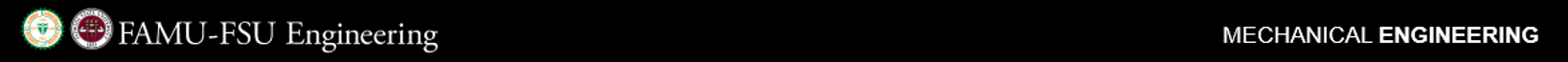 15
14
References
CEIA , THS, Metal Detector, 2011, Serial number 20800450034, aperture 550 x 75mm, belt 2750 x 500mm .This items will be. (n.d.). Retrieved from https://www.go-dove.com/en/auction/view?id=13216983
“48mm Retroreflective Cylindrical Photoelectric Sensor; Max. Sensing Distance: 3.0m.” Grainger - For the Ones Who Get It Done., www.grainger.com/product/TELEMECANIQUE-SENSORS-48mm-Retroreflective-Cylindrical-32J327?searchBar=true&searchQuery=32J327.
“Detection Based on ‘Light‘What Is a Photoelectric Sensor?” Main Types of Microscopes: Types & Principle｜KEYENCE Biological Fluorescence Microscopes, www.keyence.com/ss/products/sensor/sensorbasics/photoelectric/info/.
“100 Hz Capacitive Cylindrical Proximity Sensor with Max. Detecting Distance 8.0mm.” Grainger - For the Ones Who Get It Done., www.grainger.com/product/OMRON-100-Hz-Capacitive-Cylindrical-2AKD8?searchBar=true&searchQuery=2AKD8.
“1200 Hz Inductive Cylindrical Proximity Sensor with Max. Detecting Distance 8.0mm.” Grainger - For the Ones Who Get It Done., www.grainger.com/product/EATON-1200-Hz-Inductive-Cylindrical-40HT96?searchBar=true&searchQuery=40HT96.
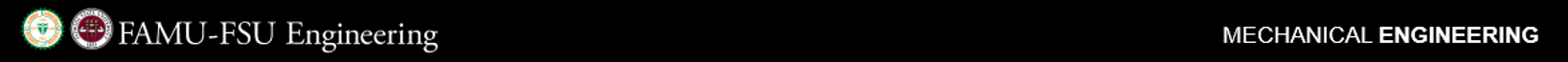 16
15
Questions?
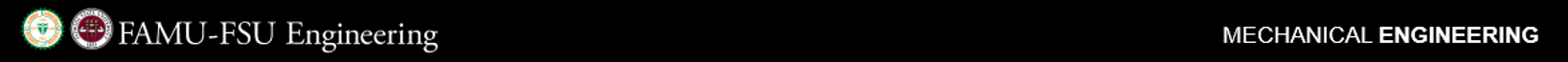 17
16